EUFASA Working Group Children
Multilingualism / Identity
EUFASA Conference Brussels 2024
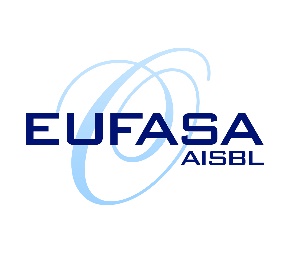 EUFASA AISBL - European Union Foreign Affairs Spouses Partners and Families Association
WG CHILDREN
Manuela Caramujo (co-chair), PT
Revaldo Walters (co-chair), UK
Maria Devolx, BE 
Petra Horakova Kristofova, CZ
Liliam Pallum, EE
Elisabeth Riecken, AT 
Anna Shrubsole, UK
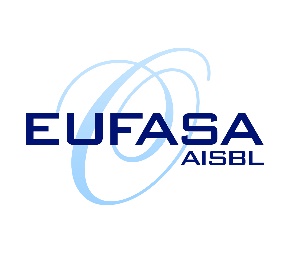 EUFASA AISBL - European Union Foreign Affairs Spouses Partners and Families Association
Multilingualism
“The ability of societies, institutions, groups and individuals to engage, on a regular basis, with more than one language in their day-to-day lives” (European Commission, 2007: 6).

Source: International Encyclopedia of Education (Fourth Edition), 2023
Social language (family and friends)  / academic language
Impact on children
Mental health of children
IS an important topic.
Perks and challenges of multilingual kids
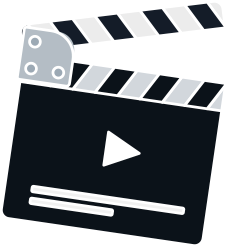 Key findings in testimonials
Some statistics:
80% felt most at home in a specific country.
70% spoke multiple languages in their homes.
87% express a desire to continue their education in different countries.
90% leaned towards English as their primary language 
      of communication.

Multilingualism offers numerous advantages.
It presents unique challenges that shape the experiences and aspirations of our diplomatic children.
Understanding and supporting their linguistic journey is crucial for promoting their full development and facilitating successful transitions across diverse cultural landscapes.
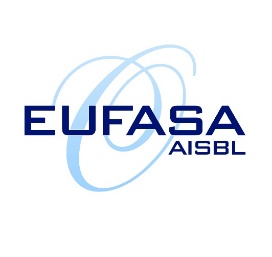 Countries of good practices on language support
Good practices statistics
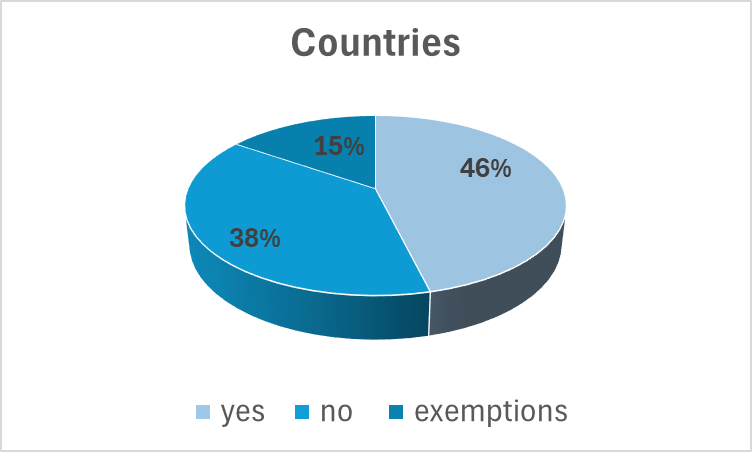 Recommendations to MFA’s
The EUFASA strongly recommend the MFA’s to improve the access to language education for diplomatic children, especially to facilitate their integration upon returning to their home countries.
As the MFA’s usually do for officials and their spouses, the EUFASA strongly recommend the MFA’s to provide access to language training for diplomatic children when moving abroad, especially to facilitate their integration upon arriving to a new country.
Q & A
wgchildren@eufasa.org
Get In Touch
With WG Children
Thank you for your attention!